Figure A1 The redshift dependence of galaxy pair-weights for the SDSS DR7 LRG and main galaxy samples, and from the ...
Mon Not R Astron Soc, Volume 401, Issue 4, February 2010, Pages 2148–2168, https://doi.org/10.1111/j.1365-2966.2009.15812.x
The content of this slide may be subject to copyright: please see the slide notes for details.
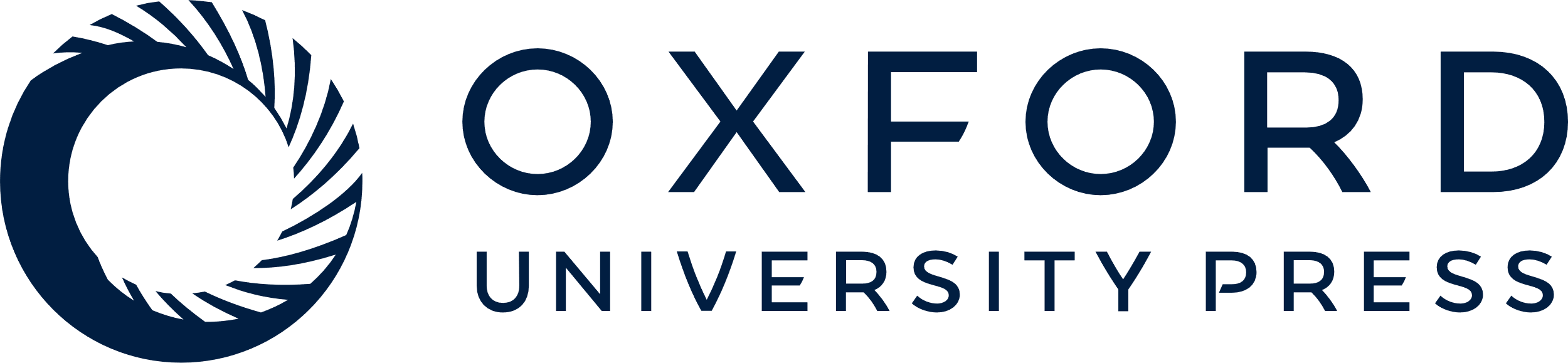 [Speaker Notes: Figure A1 The redshift dependence of galaxy pair-weights for the SDSS DR7 LRG and main galaxy samples, and from the combination of the two. These curves were calculated assuming a flat ΛCDM cosmology with Ωm= 0.25, h= 0.72 and Ωbh2= 0.0223.


Unless provided in the caption above, the following copyright applies to the content of this slide: © 2009 The Authors. Journal compilation © 2009 RAS]